Example: What topological features does the following data exhibit?
Problem: Discrete points have trivial topology.
Idea: Connect nearby points.
Problem: A graph captures connectivity, but ignores higher-order features, such as holes.
Idea: Connect nearby points, build a simplicial complex.
3. Fill in complete simplices to obtain the Rips complex.
4. Homology detects the hole.
…then we detect noise.
…then we get a giant simplex (trivial homology).
A collection of bars is a barcode.
Example:
Record the barcode:
Example:
Short bars might represent noise.
Long bars might represent features.
Record the barcode:
A persistence diagram is an alternate depiction of a barcode.
The farther a dot is from the diagonal, the more persistent the feature it represents.
Application: Digital Images
High-contrast 3-by-3 pixel patches from grayscale digital images…
Application: Digital Images
High-contrast 3-by-3 pixel patches from grayscale digital images…
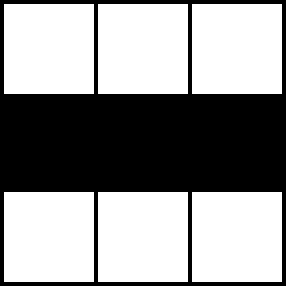 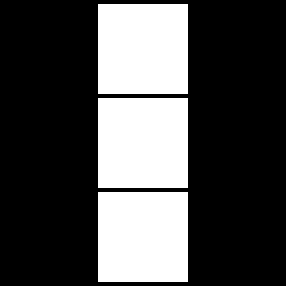 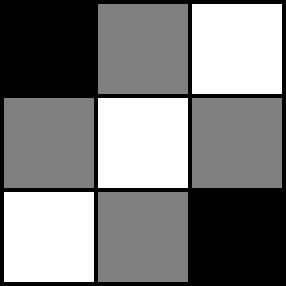 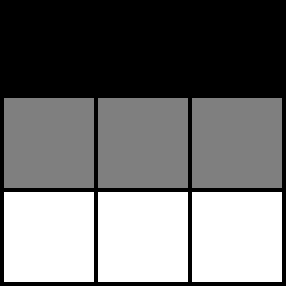 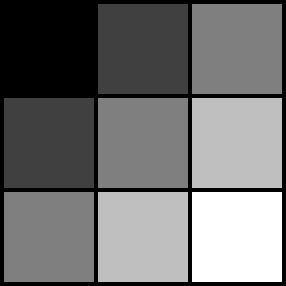 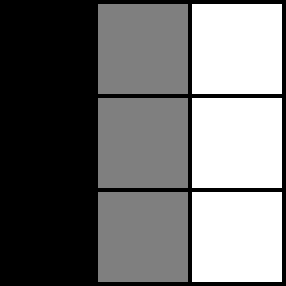 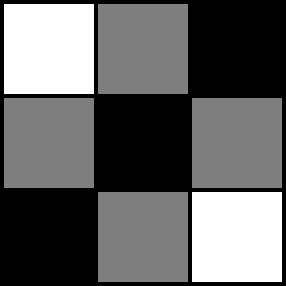 Application: Digital Images
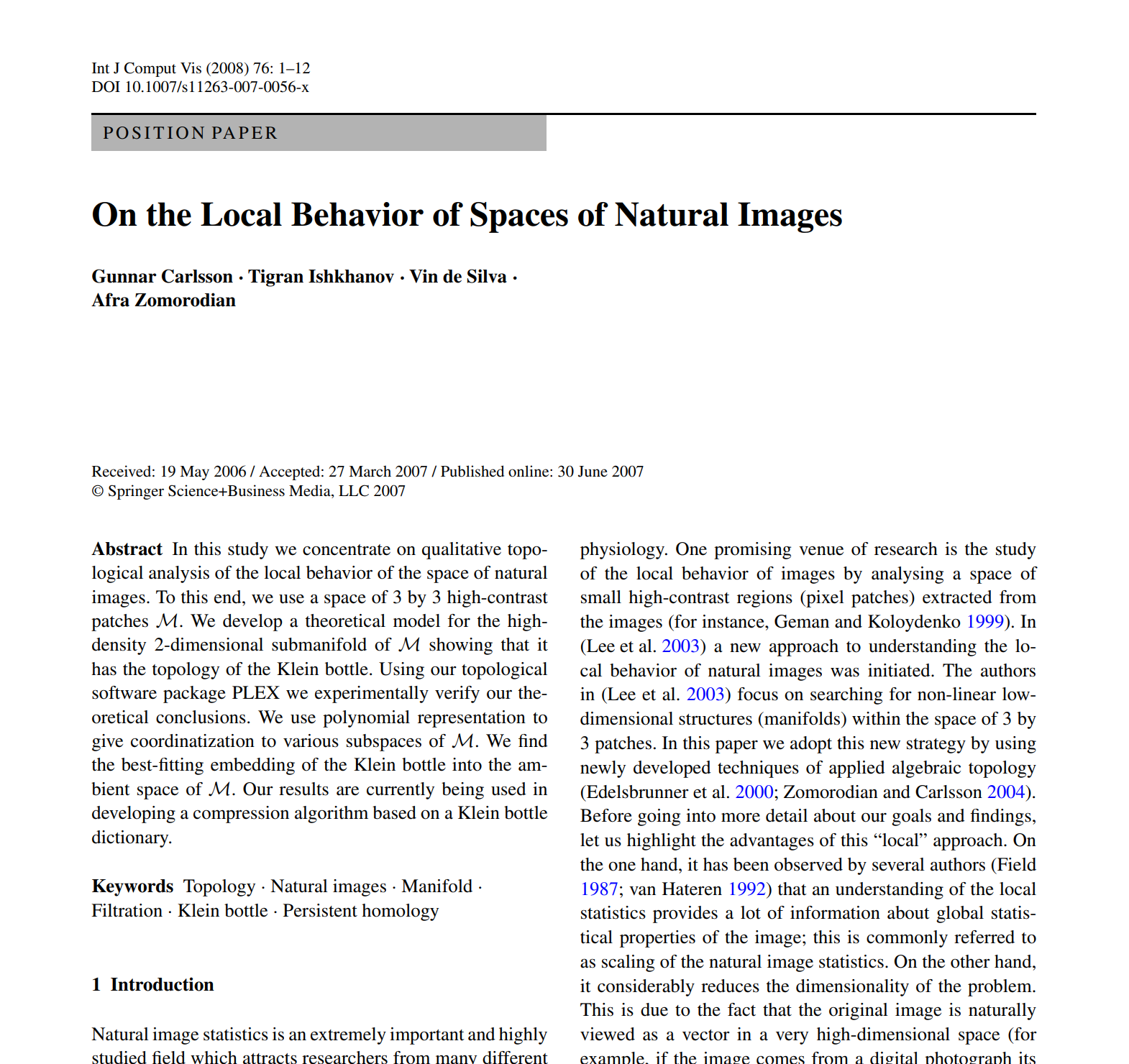 High-contrast 3-by-3 pixel patches from grayscale digital images concentrate near the surface of a Klein bottle in a higher-dimensional space.
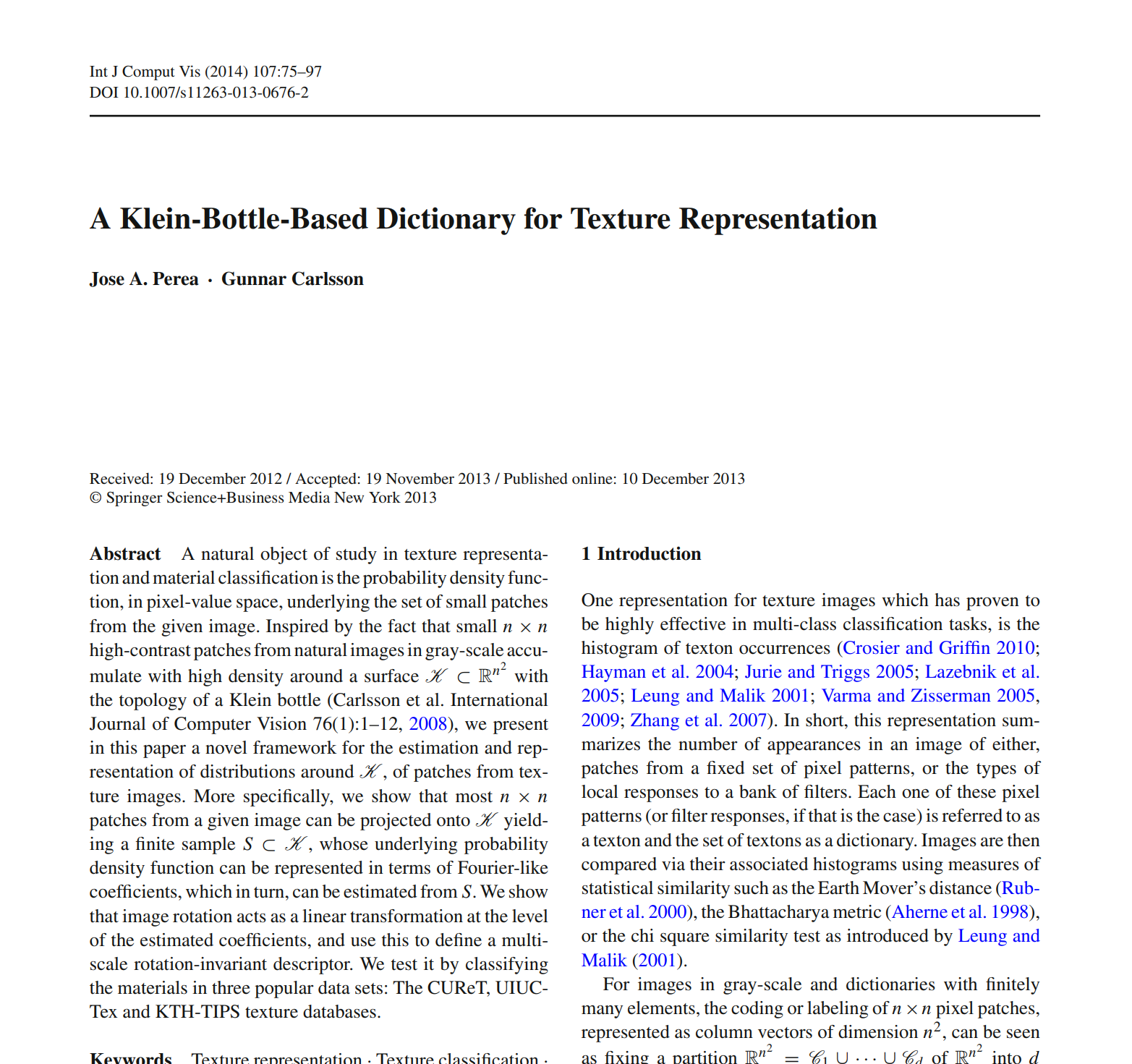 Application: Detecting Periodicity
Persistent homology can detect periodicity in time-series data.
Carlsson and Perea examined biological data:
Gene expression during yeast cell division
Respiratory activity of yeast during metabolic cycles
Circadian rhythm of mice
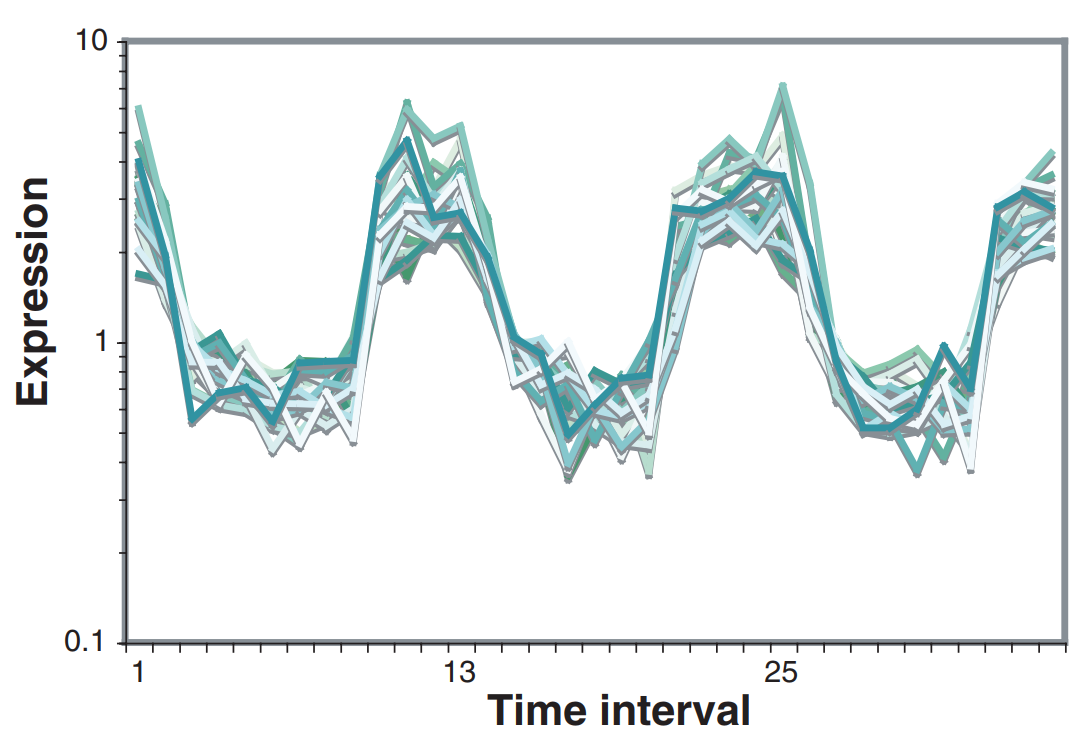 Image: Tu, Kudlicki, Rowicka, McKnight. “Logic of the Yeast Metabolic Cycle: Temporal Compartmentalization of Cellular Processes.”
Application: Detecting Periodicity
Perea et al. used sliding window embedding to convert a discretized signal to a high-dimensional point cloud.
Application: Detecting Periodicity
high-dimensional point cloud
Perea et al. used sliding window embedding to convert a discretized signal to a high-dimensional point cloud.
persistent homology
signal
Persistent homology can outperform other methods for detecting periodic signals, especially in the presence of damping.
Application: Detecting Periodicity
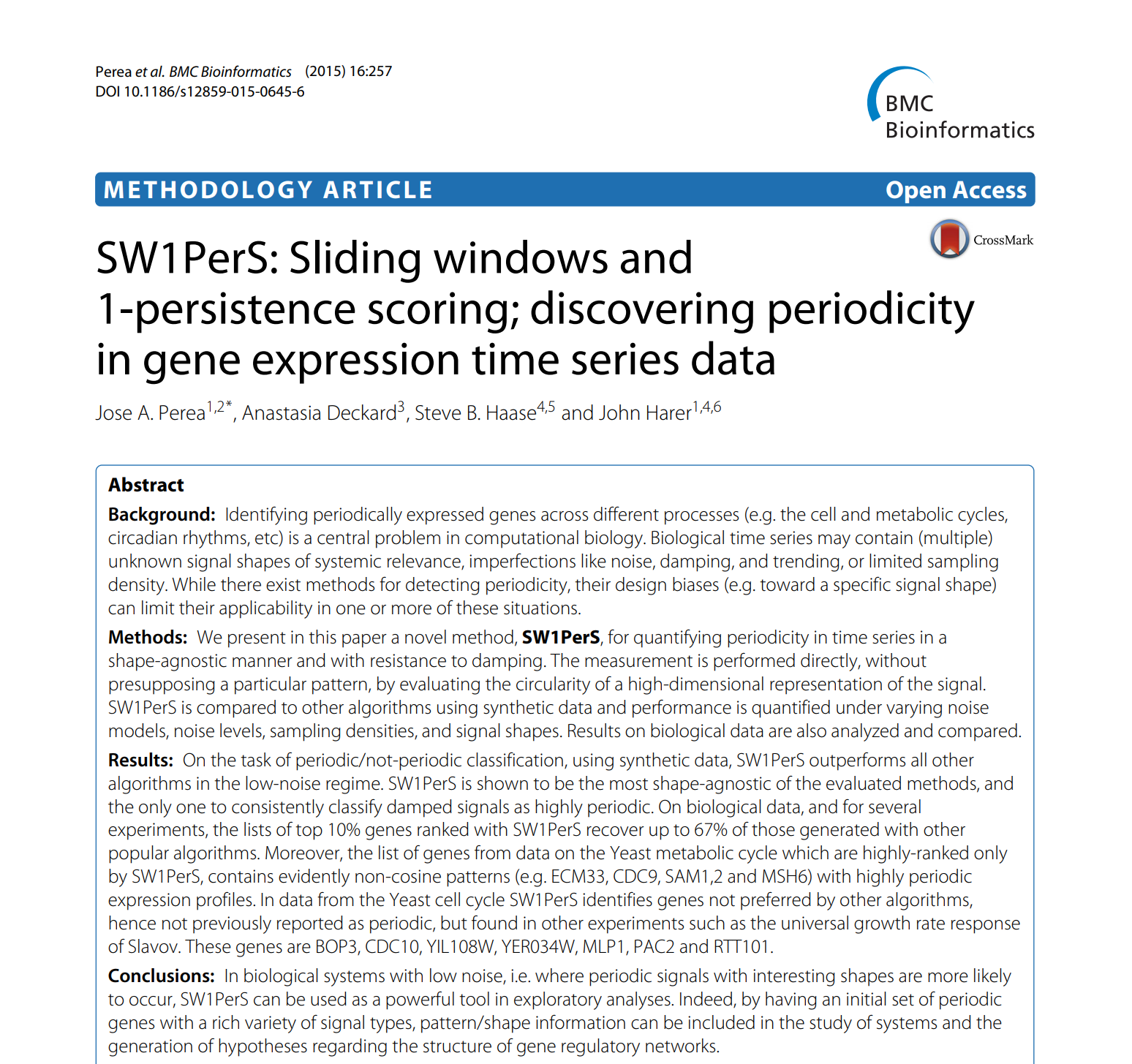 Persistent homology can detect periodicity in time-series data.
point cloud
persistent homology
signal
Application: Neuroscience
Data: 98 people had magnetic resonance angiography (MRA) scans of their brains
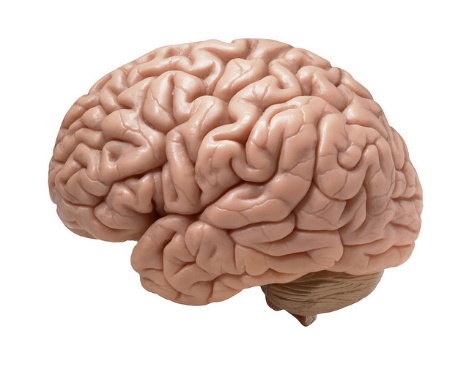 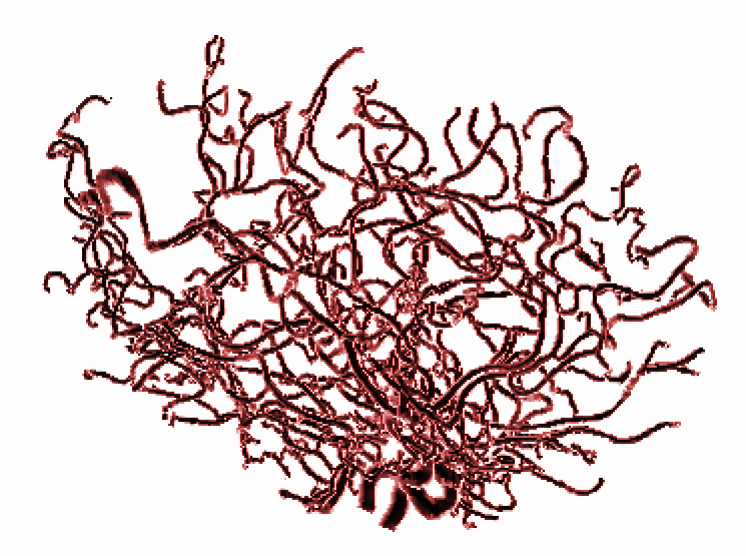 From each scan was extracted a 3-dimensional tree structure representing the arteries in the brain. Bendich et al. analyzed the trees using persistent homology.
Application: Neuroscience
Sublevel-Set Persistence
Application: Neuroscience
Thickening Persistence
Application: Neuroscience
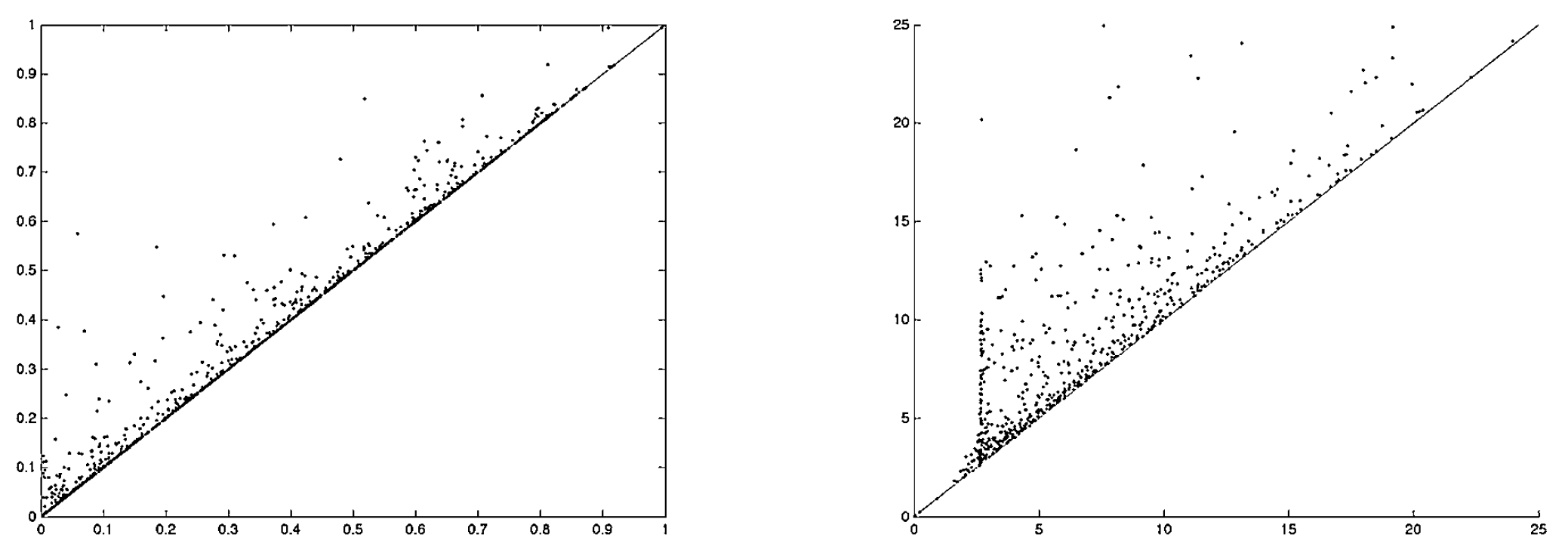 Persistence diagrams by Bendich et al.
24-year-old brain:
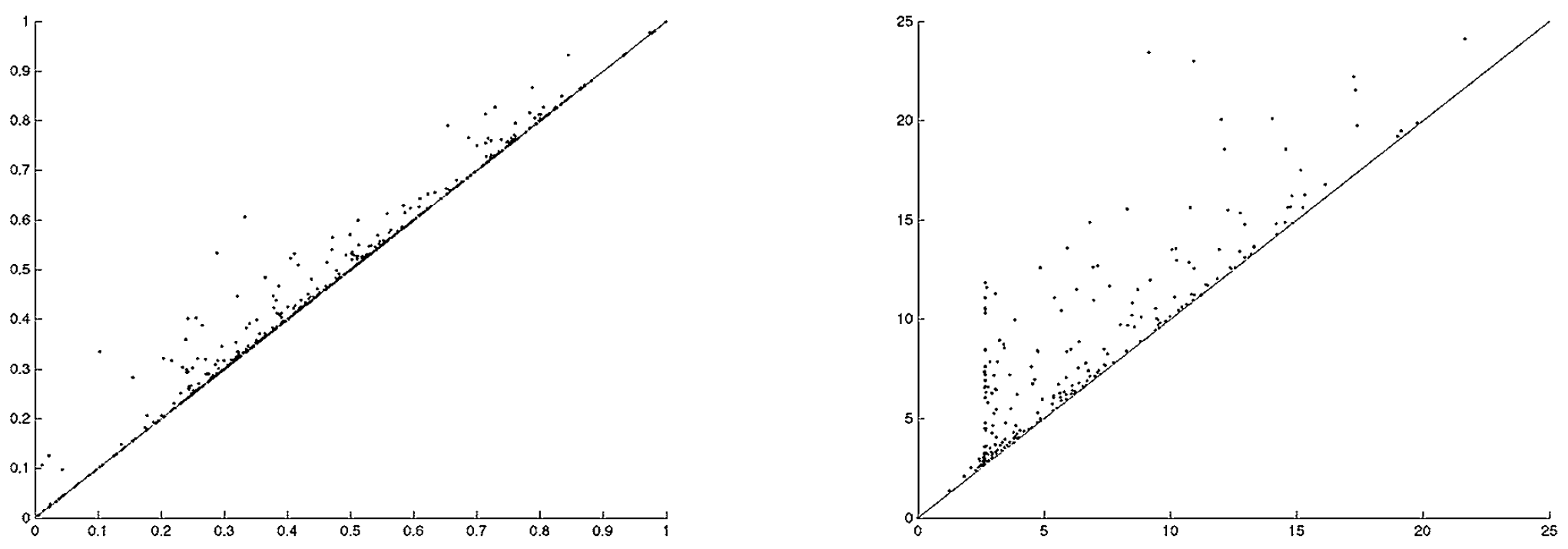 68-year-old brain:
Application: Neuroscience
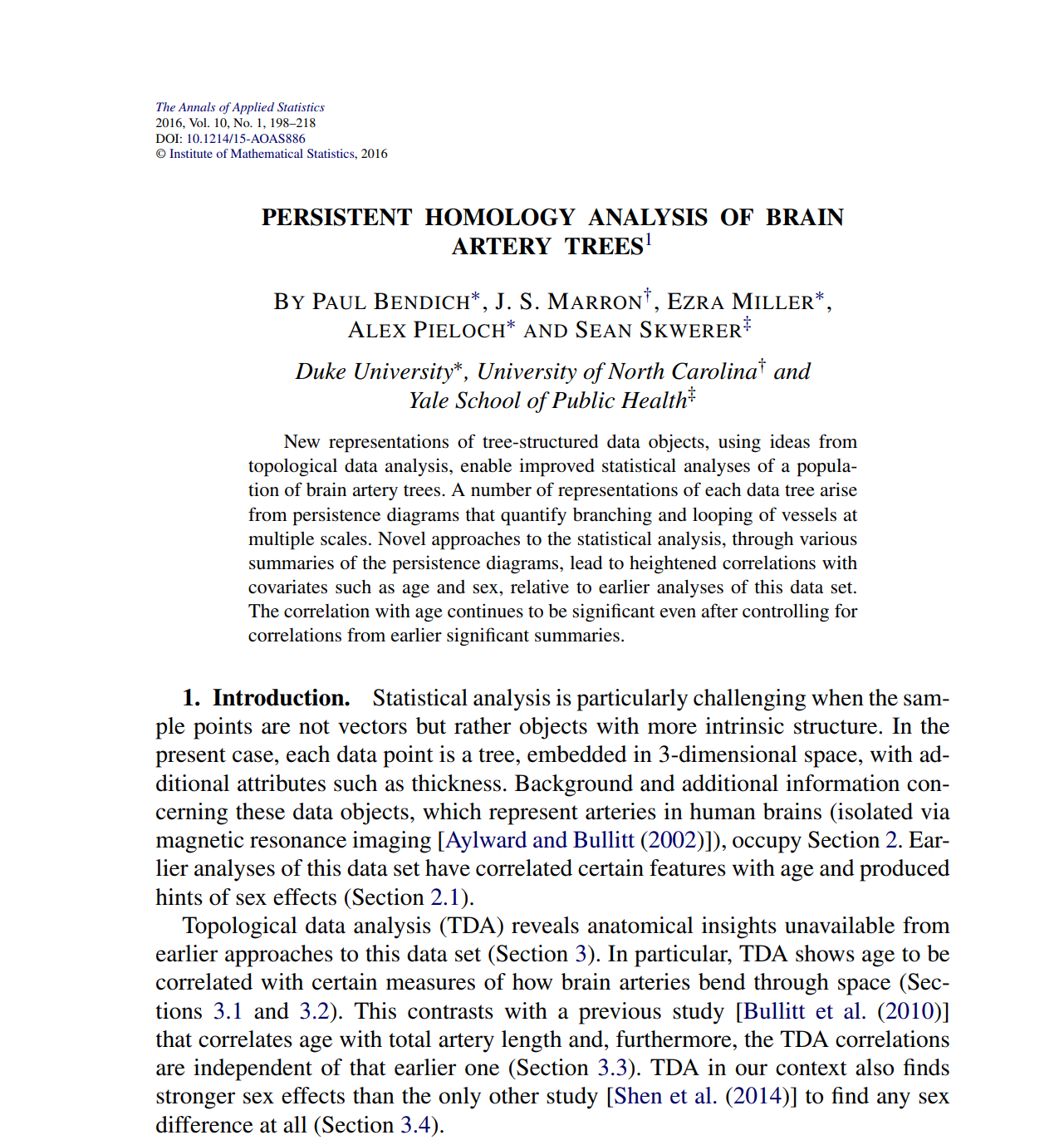 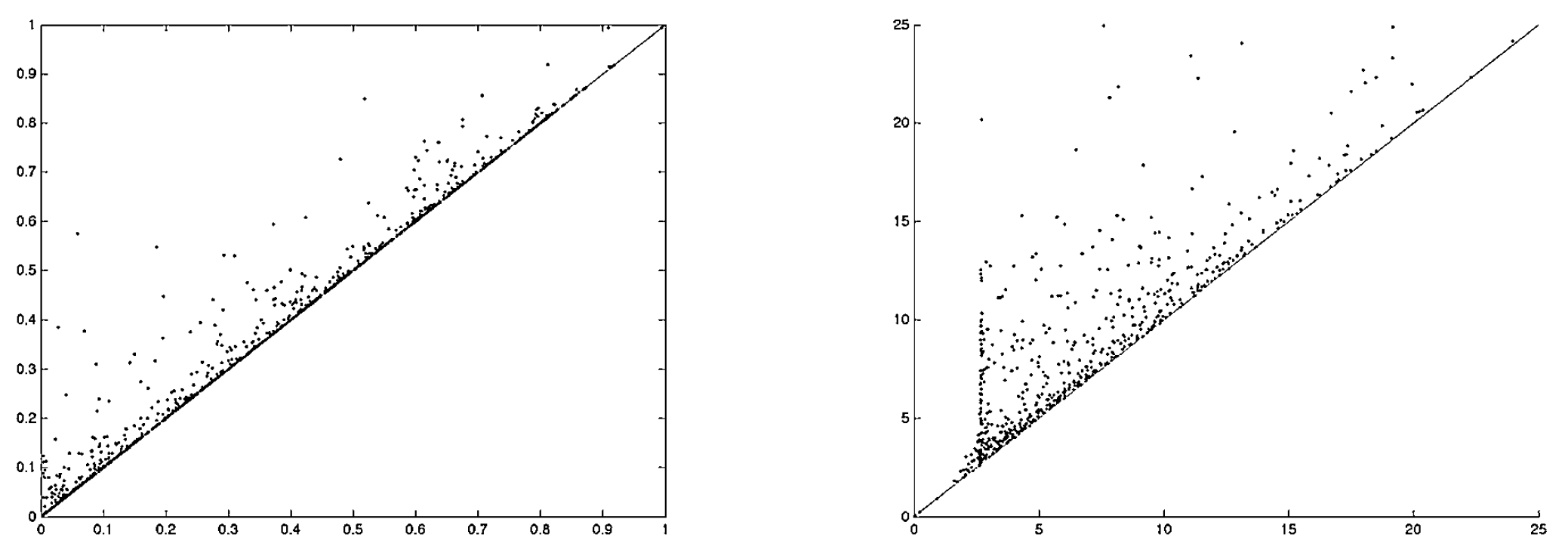 Findings
Persistence features are correlated with age.
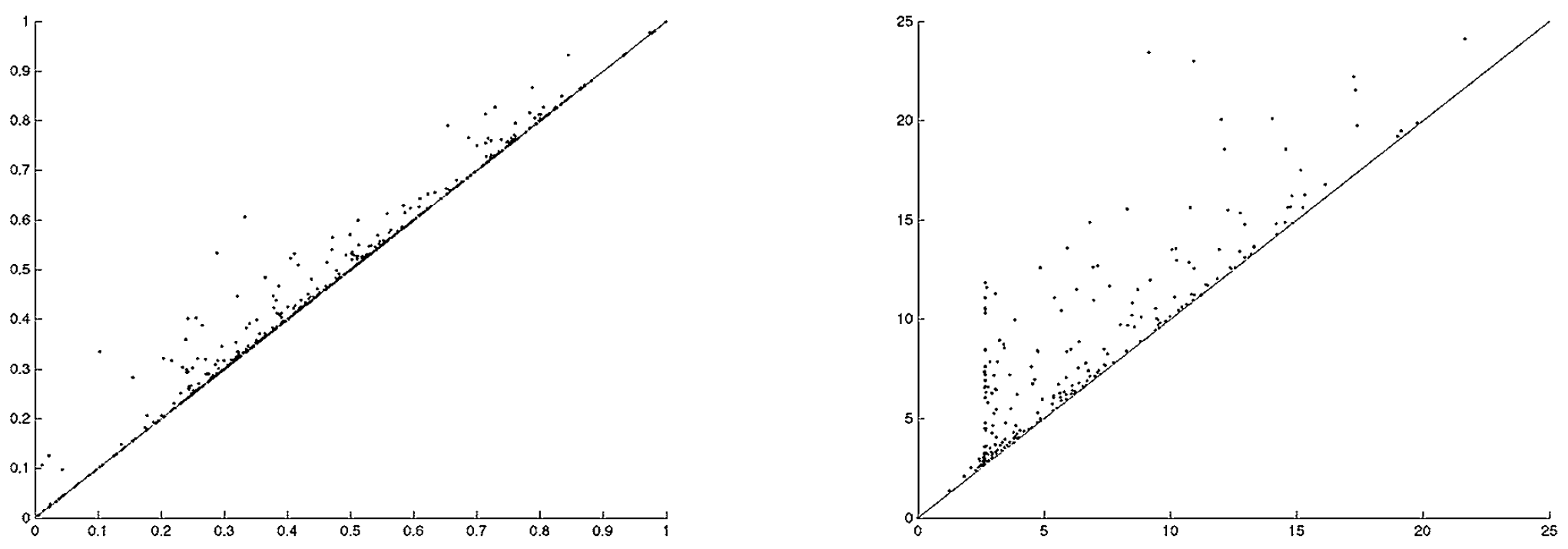 Length of 28th longest bar is most strongly correlated with age.
Application: Structure of Materials
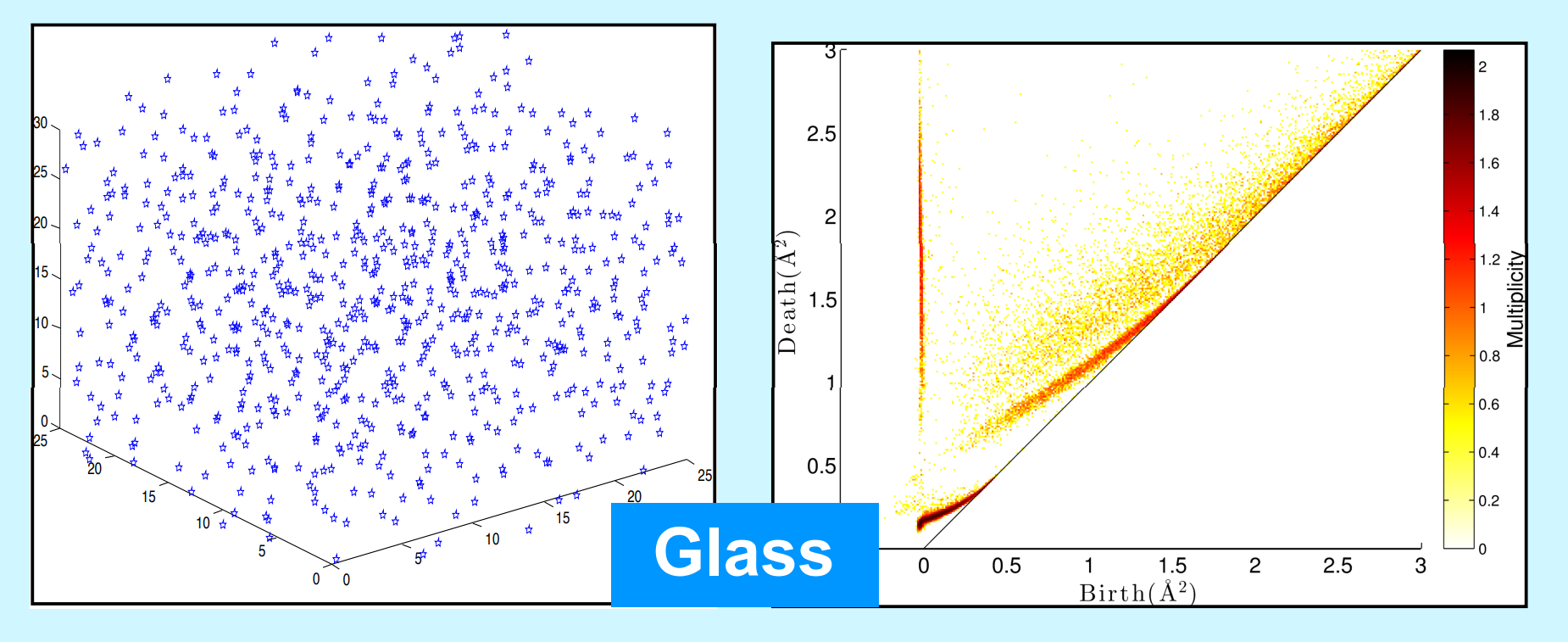 Yasu Hiraoka et al. studied the topological structure of atoms in silica glass.
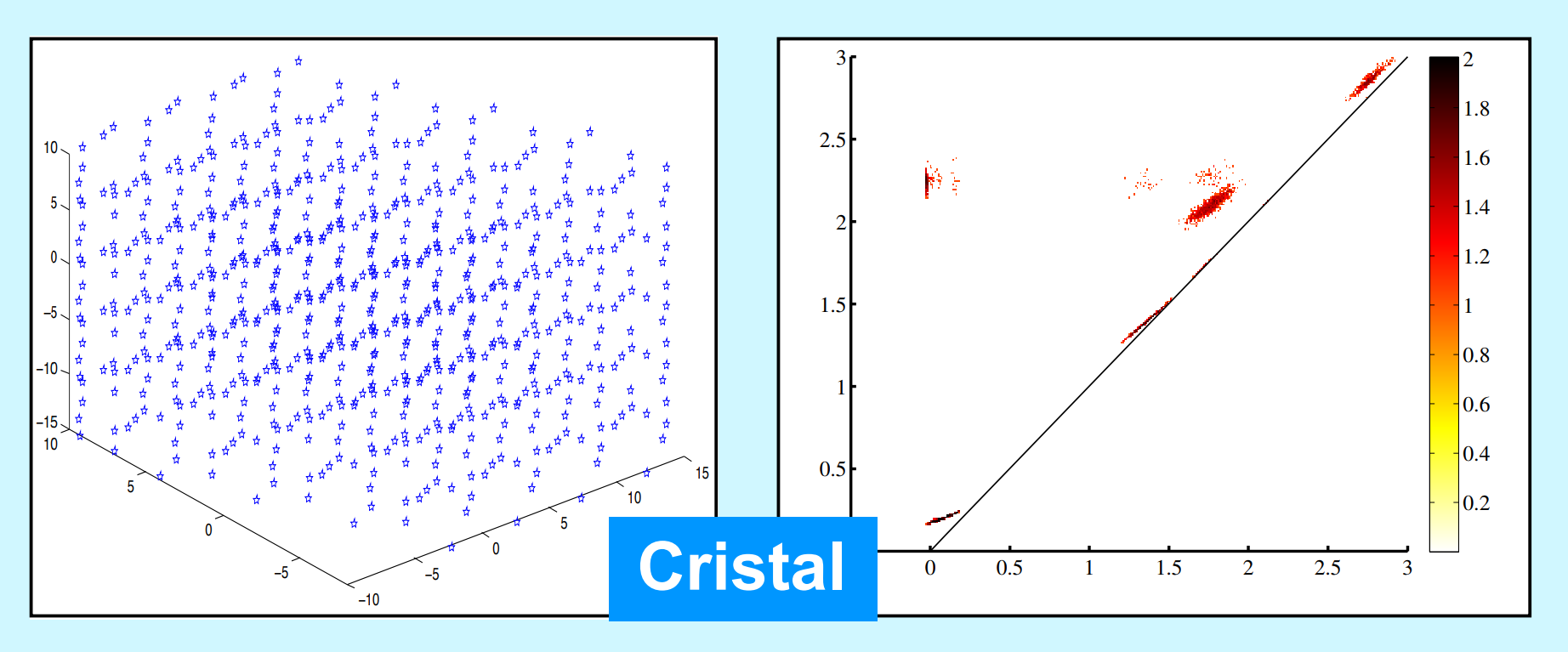 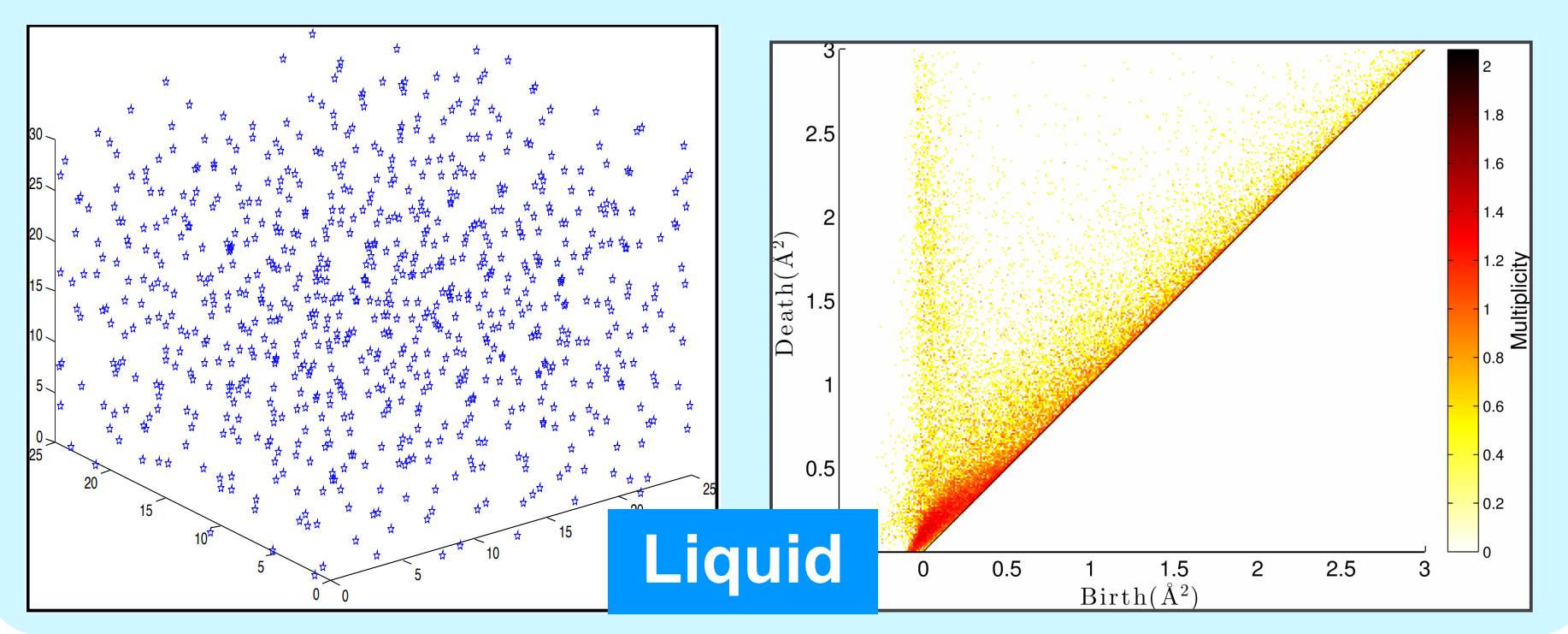 Crystal
Application: Structure of Materials
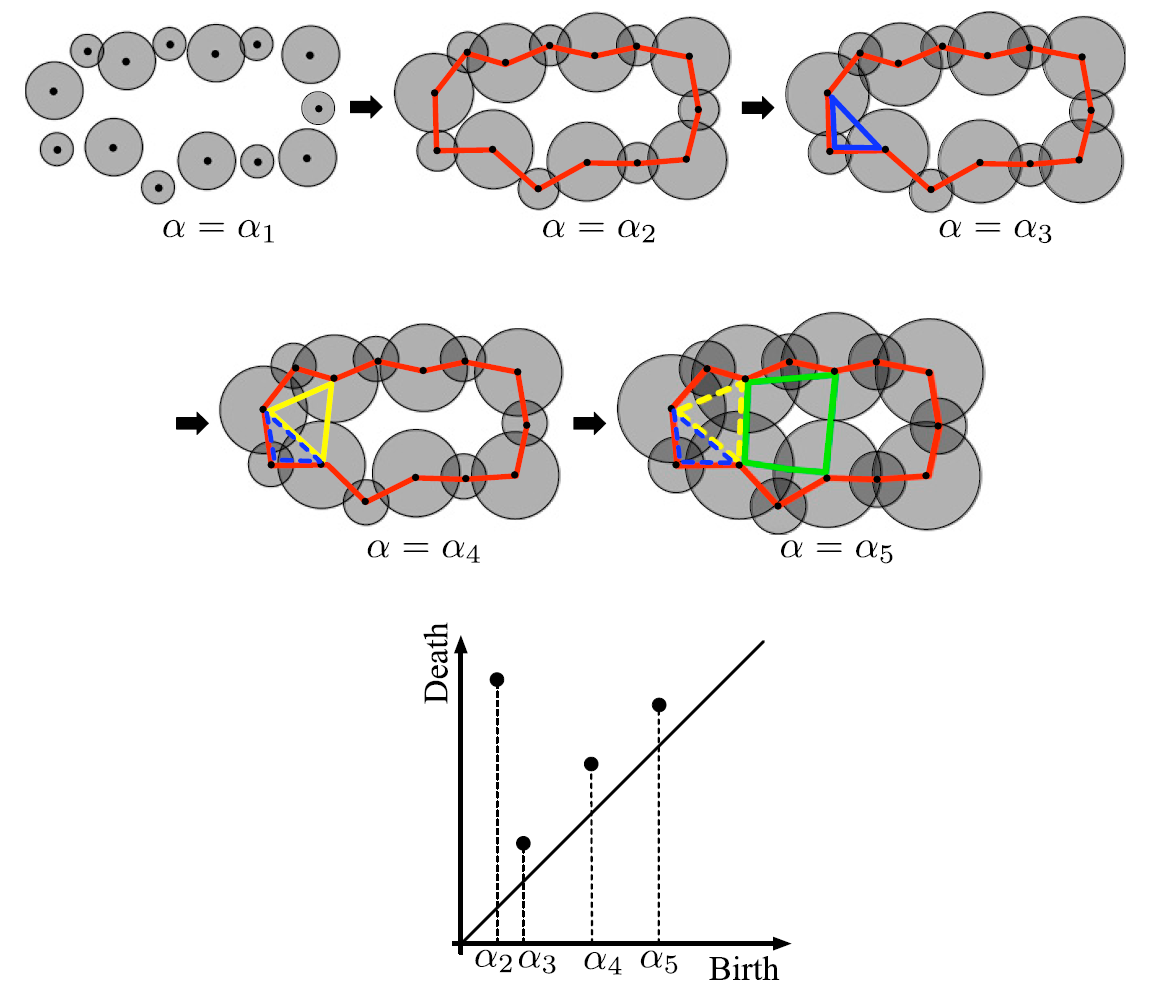 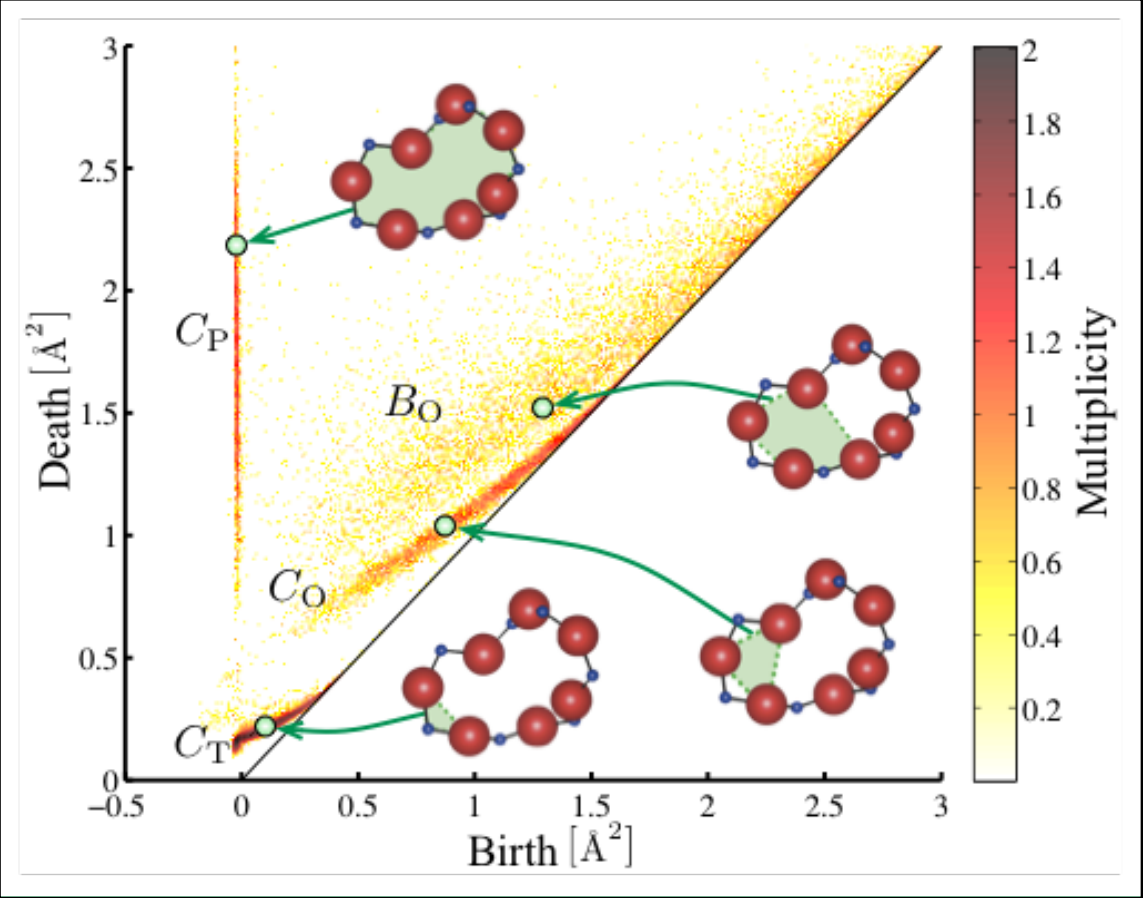 Application: Structure of Materials
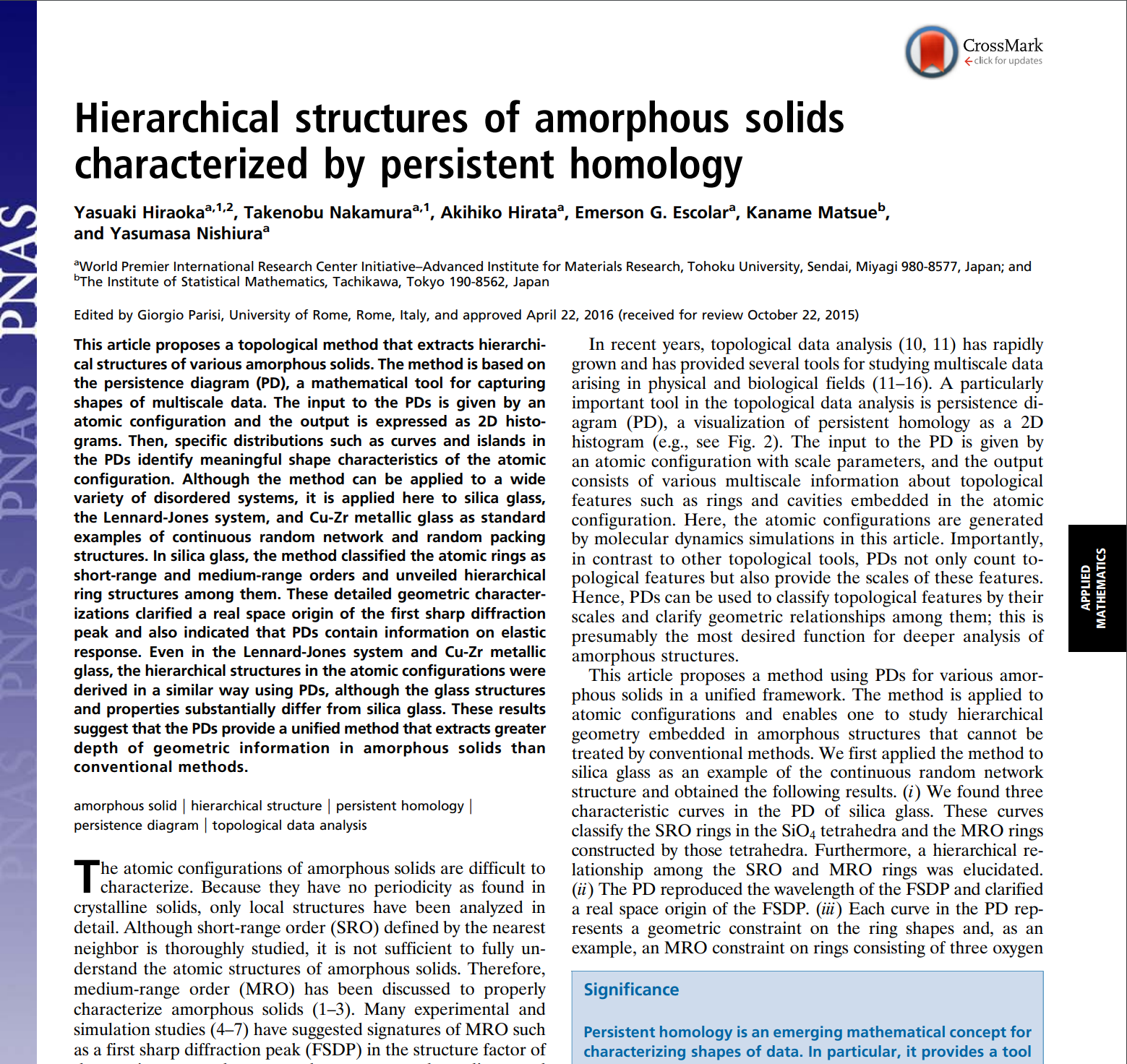 Stability
Persistence barcodes are stable with respect to perturbations of the data.
Stability
Persistence barcodes are stable with respect to perturbations of the data.
Stability
Persistence barcodes are stable with respect to perturbations of the data.
Stability
Persistence barcodes are stable with respect to perturbations of the data.
Computing Persistent Homology
Example:
Example:
Step 1: Sort the simplices to get a total order compatible with the filtration.
Example:
Example:
Example:
Step 3: Reduce the matrix.
ALGORITHM
for j = 1 to n:
	while ∃ j' < j with low(j') = low(j) ≠ 0:
		add column j' to column j
Example:
Step 4: Read the persistence pairs.
Example:
Example:
simplices 2 and 4 enter at the same time, so the pair does not produce a bar
Example:
Now we can draw the barcode:
simplices 2 and 4 enter at the same time, so the pair does not produce a bar
Data Structures
1
2
3
4
5
6
7
3
3
6
2
1
2
5
1
4
Data Structures
low array
1
2
3
4
5
6
7
1
3
3
6
2
4
2
5
3
1
2
5
1
4
5
4
6
7
Data Structures
low array
1
2
3
4
5
6
7
1
3
2
6
2
4
2
5
3
1
1
5
1
4
5
4
6
7
Data Structures
low array
1
2
3
4
5
6
7
1
3
6
2
4
2
5
3
1
5
1
4
5
4
7
6
7
“Twist” Optimization
reduced matrix
“Twist” Optimization
Example: same boundary matrix as before
unreduced matrix
Runtime Complexity
However, in practice, the runtime is usually better than cubic.
Note that this complexity is just for the matrix reduction, and doesn’t include building the filtration or boundary matrix.
Generating Cycles
…
Generating Cycles
Generating Cycles
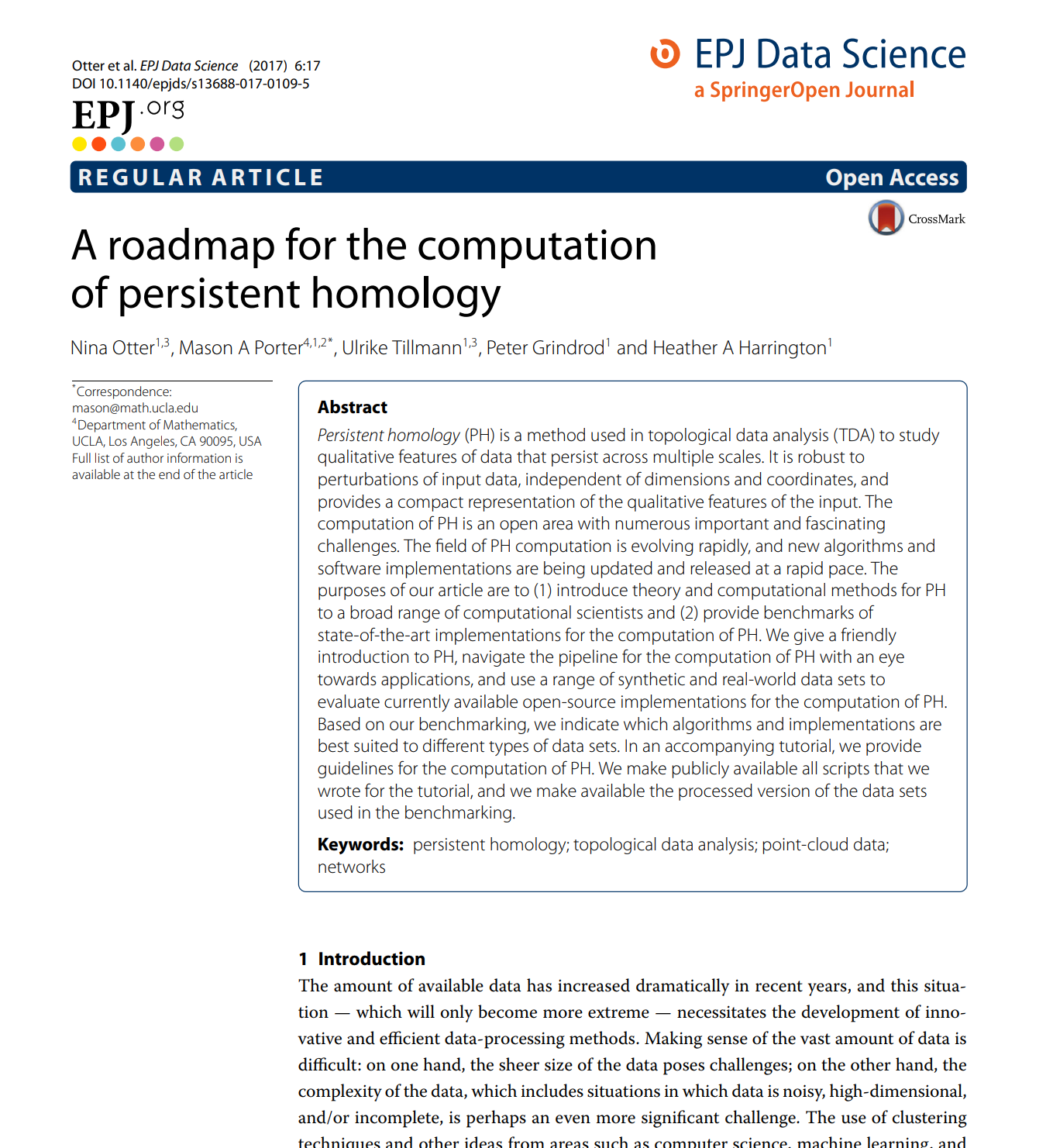